Térbeliség és fejlődés: a kohéziós politika új irányából adódó lehetőségek és feladatok Magyarországon
néhány gondolat
Tartalom
Térbeliség a kohéziós politikában
Kikényszeríti-e az EU a térbeliség hangsúlyos szerepeltetését?
Mennyire vagyunk felkészültek?
Térbeliség a kohéziós politikában
Más-e a kohéziós politika, mint az előző 2013-ig tartó időszakban?
Lisszabon (Growth and Jobs, Sustainability) 
vs. 
EU2020 (smart, sustainable, inclusive)
 
Eredményorientáció
Egyszerűsítés
Pénzügyi majd szuverén adósválság: valódi kényszer a fókuszáltabb beavatkozásokra(tematikus koncentráció)

Területi agenda 2020: a területi kohézió szempontjainak erősödése
A „hely-alapú” beavatkozási politikák1
hosszú távú, stratégia jellegű
az erőforrások (területi tőke elemeinek) állandósult alulértékeltsége térben jelenik meg
 fejlődési potenciált hordoz az alulértékeltség
kumulálódó szegénység (társadalmi kirekesztést, szegregáció)

Változások előidézése külső beavatkozások segítségével, melyek a gazdaság és társadalom térbeli viszonyaihoz (területi tőke összetevői?) igazodnak
cél: irányított és tér-specifikus beavatkozásokkal javítani a helyi értékek hasznosulásának fokát

(F. Barca, An Agenda for a Reformed Cohesion Policy, 2009)
A „hely-alapú” beavatkozási politikák2
A beavatkozások mindig
helyi tudáson alapulóak, illetve a központi akarat a helyi tudások, képességek szűrőjén keresztül kerül véglegesítésre, megvalósításra, így 
a helyi tudás fontos része a stratégiák eredményességének
A „hely-alapú” beavatkozási politikák3
Ágazati politikák térbeli integrációja
a területi szinten létesíthető szinergiák maximalizálására törekvő 
tervezés 
végrehajtás 
önmagában nem „területpolitika”: magában foglalja 
az ágazati politikák területi vetületeit
a területi politikák specifikus elemeit,
A fejlesztési célú beavatkozások sikerének kulcselemei
hogyan kerülnek felhasználásra a területi tőke elemei
milyen az interakció (van-e, támogató-e) a gazdasági – társadalmi szereplők között
hogyan sikerül kiaknázni a térbeliségben rejlő szinergikus lehetőségeket

OECD, 2009 Regions Matter: Economic Recovery, Innovation and Sustainable Growth
Eredmények, hatások
Kiegyenlítés vs. térbeli sajátosságokhoz illeszkedő fejlődés
reálisan elérhető eredmények: „fenntartható felzárkózás” „specializáció”, 
de nem 
a tőke eltérítése a fejletlenebb régiók irányába! 

A kiegyenlítődés elérhetetlen, a dinamikus változás állapota az alap! 
Lesznek gyorsabban és lassabban növekedő régiók!
(a tőke-elemek hasznosulása külső tényezőktől is függ, ezek időben változnak…) 
alternatív indikátorok fokozódó jelentősége (életminőség, boldogság, stb.)
Néhány következmény
Politikai realitás is: hosszú távú gazdasági egyenlőtlenségek feloldásához kevés a regionális politika!

Egyértelmű szétválasztás: mit is akarunk: 
hatékonyságnövekedés („efficiency”) 
vs. 
társadalmi integráció („inclusion”) 
 
Irányítás kérdése: 
többszintű kormányzás
beavatkozások széleskörű társadalmi kontrollja
Mezzogiorno 2007 – 13 tapasztalatok (értékelések):
A térben integrált projektek: nagy siker vagy teljes kudarc
a döntő tényezők
projektgazdák tartós elkötelezettsége
végrehajtást segítő támogató szolgáltatások megléte
rugalmas, aktív és (de) határozott program-menedzsment
II. Kikényszeríti-e az EU a térbeliség hangsúlyos szerepeltetését?
Területi integráció és tematikus koncentráció kettőssége (egyensúlya?)
Térbeliséget szolgáló eszközök:
Helyi Kezdeményezésű Stratégiák 
Integrált Területi Beruházások (ITI) 
Várospolitika (ERFFA 5%)
határmenti programok 
növekvő pü. kerete
(EGTC, ITI) ajánlása
smart specialization strategies
Tematikus koncentrációt szolgáló eszközök:
tematikus prioritások rendszere
választható prioritások számának korlátozása
pénzügyi koncentráció (ERFA)
Hogyan sikerült a térbeliség szempontjainak érvényesítése eddig?
Phare: 
decentralizáció támogatása
célterületek:
kísérlet és demonstráció
elenyésző források
2004-06:
Egy „regionális” OP 
indikatív régiós keretek
régiós részvétel a döntésekben
Ágazati OP-ok/KTK gyenge területi tartalma
2007-13:
Régiós OP-ok
Központi IH
egységesített célok és folyamatok
Ágazati OP-ok/NSRK gyenge területi tartalma
Sikerek és kudarcok: Ellentmondásos teljesítmény
Pólusprogram
Regionális OP-ok
LHH program
Balaton Program
Leader
Mennyire vagyunk felkészültek?
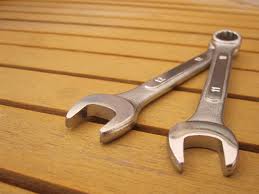 Fő tényezők
Intézményrendszer feladatai, állapota
feladatok: tervezés, monitoring, értékelés, végrehajtás, koordináció…
területi szintek
központi irányítás 
 
Tervezés, programozás
módszertani keretek
előrehaladottsága, hatékonysága (a területi tőke összetevőinek ismerete?)
társadalmi részvétel intenzitása, minősége

helyi tudás
 léte
fejlődése, megosztása